Updating the failure probability of miter 
gates based on observation of water levels
Thuong Van DANG, Quang Anh MAI, Pablo G. MORATO, Philippe RIGO
dangvanthuong@doct.uliege.be  +32 488 613309
PARTNERS
ABSTRACT
Hydraulic steel structures, especially lock gates play a significant role in keeping navigation traffic uninterrupted.  After a few decades of operation, many of the welded joints may suffer various degrees of deterioration, primarily due to fatigue. To economically combining crack inspection with a scheduled maintenance of the movable parts of the gate, it is valuable to predict inspection time of the welded joints using the observed water levels of the operational history. The updating of the failure probability is done for three inspection techniques, considering annual probability and repair decisions.
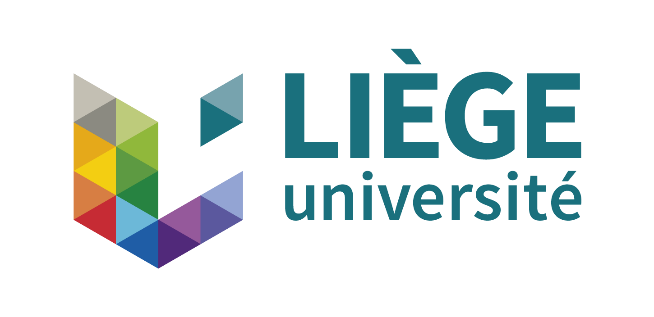 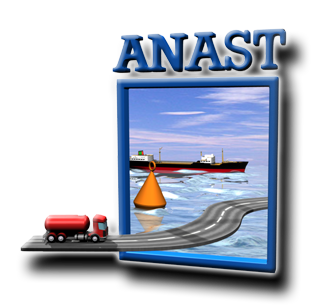 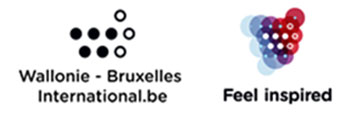 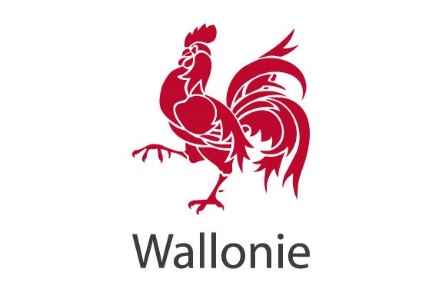 1. INTRODUCTION

Basically, miter gates are inspected at approximately 5-10 years intervals. The results of the inspection provides data to update failure probability. This study introduces another technique that updates failure probability based on critical annual probability, considering probability of detection and repair decisions.
2. EQUIVALENT STRESS RANGE
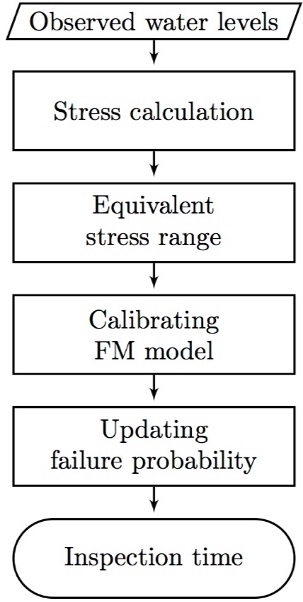 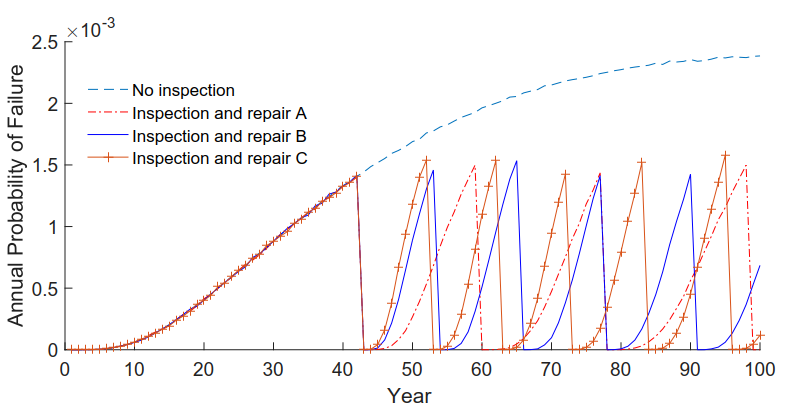 Fig. 1. Updating procedure
Fig. 4. Updating failure probability Pf
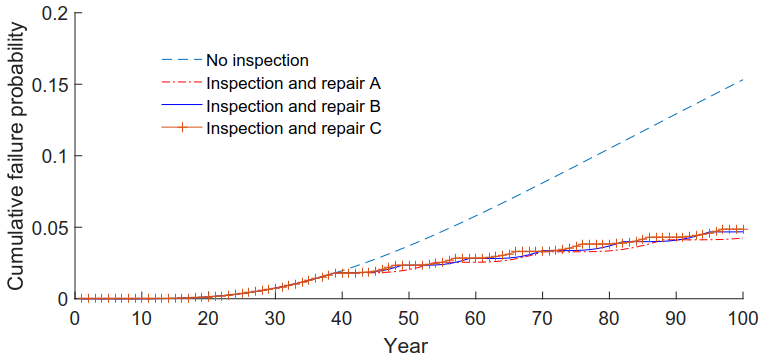 3. CALIBRATING FRACTURE MECHANIC MODEL
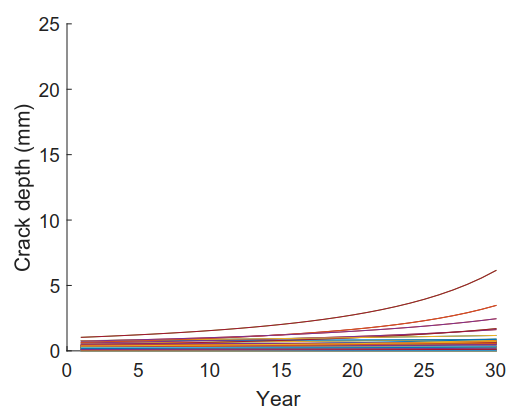 Fig. 5. Updating cumulative failure 

probability Pc
CONCLUSIONS
Fig. 2. Crack propagation
Different stress-ranges occuring during the year are represented by an equivalent stress-range value.
The calibration algorithm is carried out by a least-squares fitting in cumulative probability space.
This study presented efforts to update probability of failure for a miter gate based on critical annual probability and inspection techniques.
1
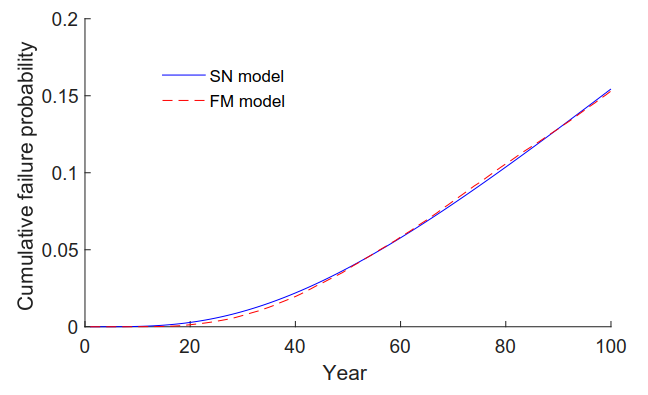 2
3
Fig. 3. Calibrated result
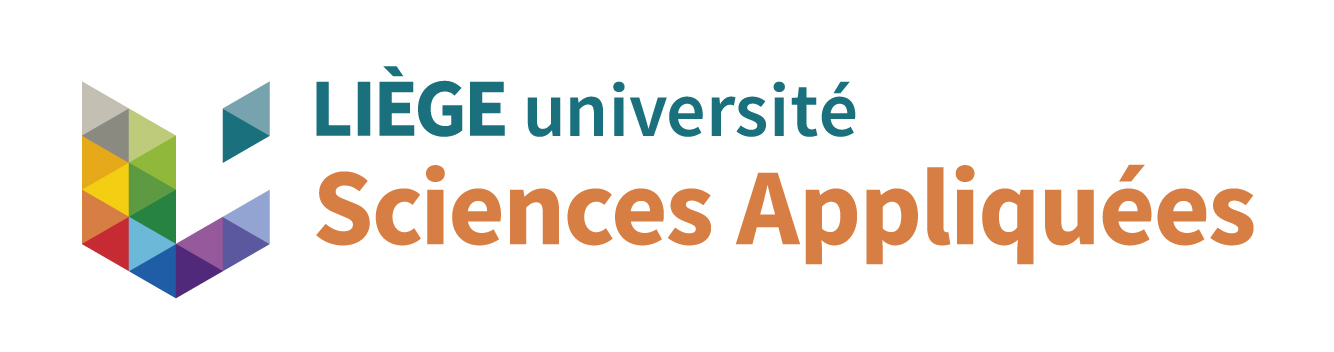 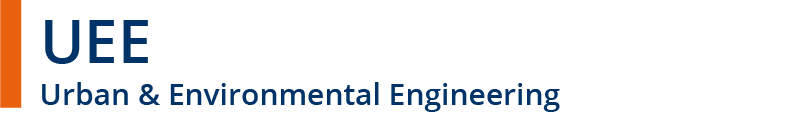